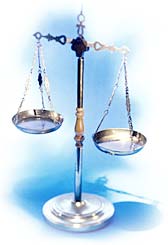 Unit 1: Measurement Notes
Why do we measure?What do we measure?
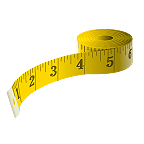 Matter: anything that has mass or takes up space.
Nature of A Measurement
A measurement consists of 2 parts:
1. Quantitative component (aka the number part)
2. Unit – IMPORTANT! Gives meaning to the quantitative component
Part 1 – number

Part 2 - scale (unit)
Examples:
    20 grams

    6.63 x 10-3 m
A Short History of Standard Units
Humans did not always have standards by which to measure temperature, time, distance, etc. 
It wasn’t until 1790 that France established the first metric system.
The First Metric System
The French established that one meter was one ten-millionth of the distance of the from the Equator to the North Pole. 

One second was equal to 1/86,400 of the average day.
Today’s Standards
The techniques used today to establish standards are much more advanced than in 1790…

One meter is equal to the distance traveled by light in a vacuum in 1/299,792,458 of a second.

One second is defined in terms of the number of cycles of radiation given off by a specific isotope of the element cesium.
S.I. Units
The International System of Units is used ALMOST exclusively worldwide (the U.S. is one the of the exceptions).
ALL science is done using S.I. units.
The United States’ System of Measurement
In 1975, the U.S. government attempted to adopt the metric system with little success.
The U.S. currently uses the English System of Measurement.
So why S.I.?
So why S.I.?
Decimals are more “computationally friendly”
Multiples of ten
Eliminate LARGE numbers by using prefixes
Scientifically based
Measurements and SI Units
Quantitative measurements must include a number AND a unit. 
Base units are used with prefixes to indicate fractions or multiples of a unit. 

Try to fill in your table.
The Fundamental SI Units (le Système International, SI)
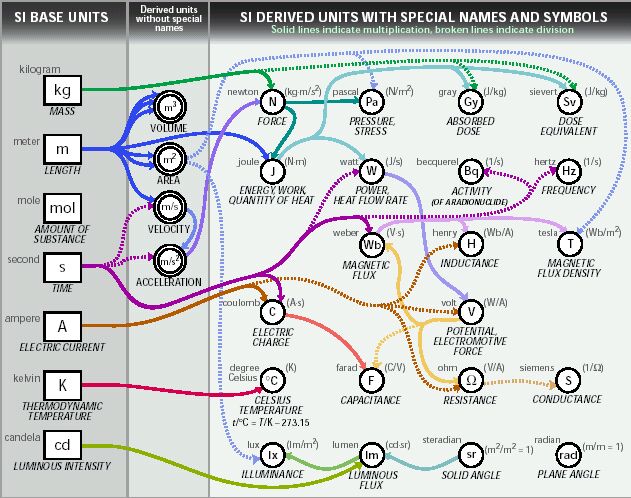 SI Units
SI Prefixes Common to Chemistry
Uncertainty in Measurement
Whenever a measurement is made with a device such as a graduated cylinder or ruler, an estimate is required.
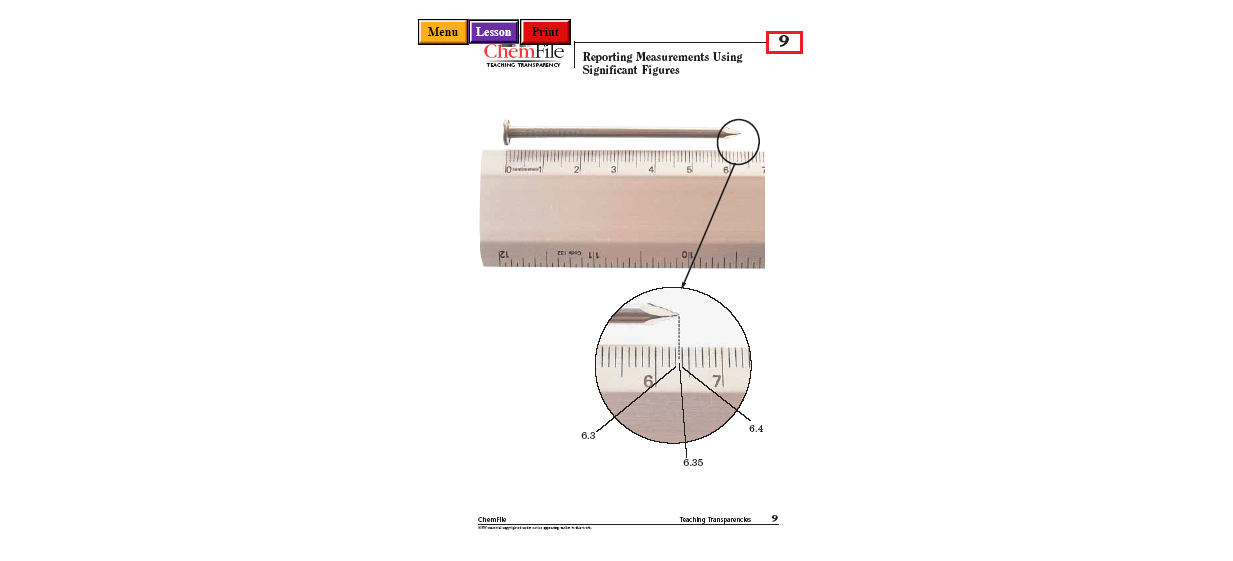 Uncertainty in Measurement
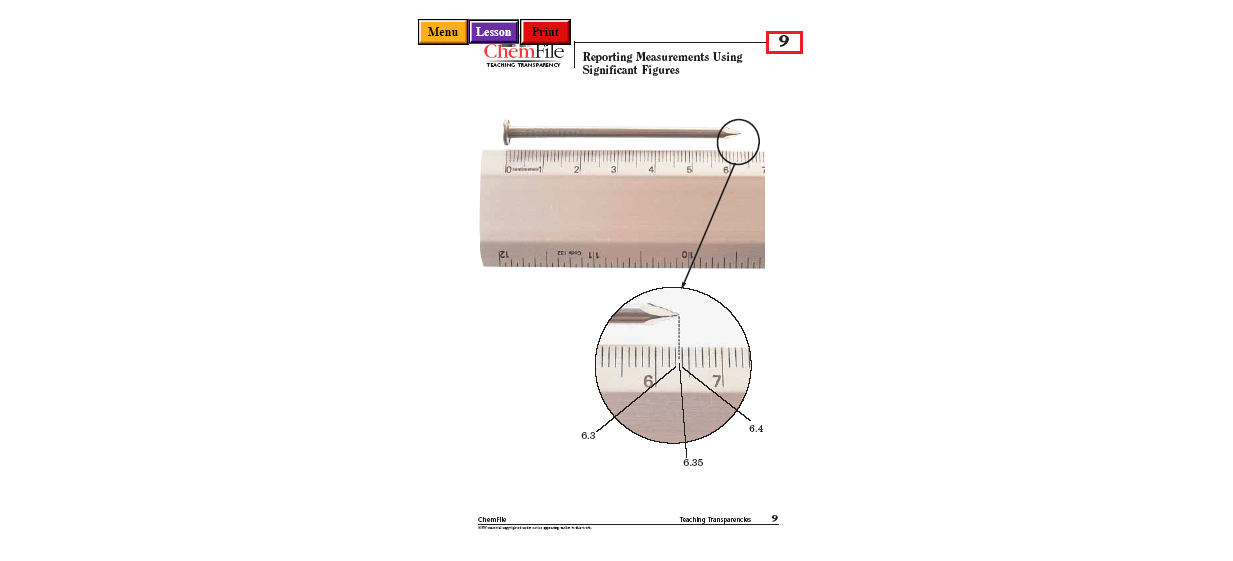 Based on the ruler here, the nail is somewhere between 6.3 cm and 6.4 cm – there are no graduations on the ruler between 6.3 and 6.4 cm.

Ahhh… what to do?!
Uncertainty in Measurement
ANSWER: One has to estimate how far between 6.3 and 6.4 cm the nail measures.

If you break down the distance between 6.3 cm and 6.4 cm in 10 equal divisions, we can estimate that the nail, since it is half-way between 6.3 and 6.4 cm, that the length could be written as 6.35 cm
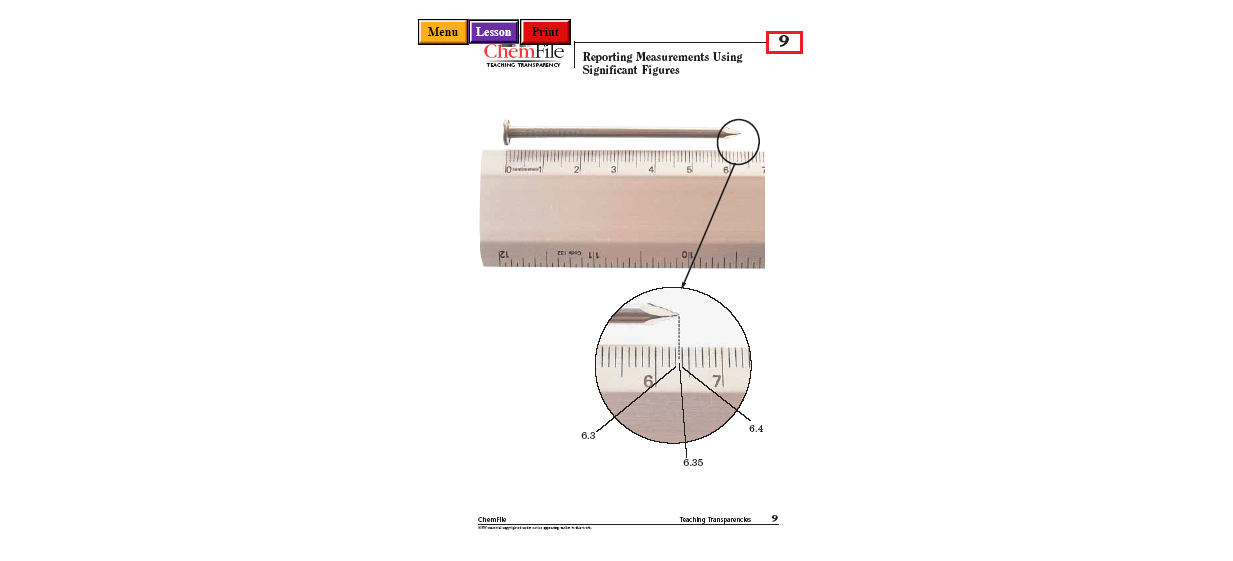 Uncertainty in Measurement
Because the last number of the measurement is based on a visual estimate, it may be different when another person makes the same measurement…..

Therefore, there is some uncertainty in measurements.
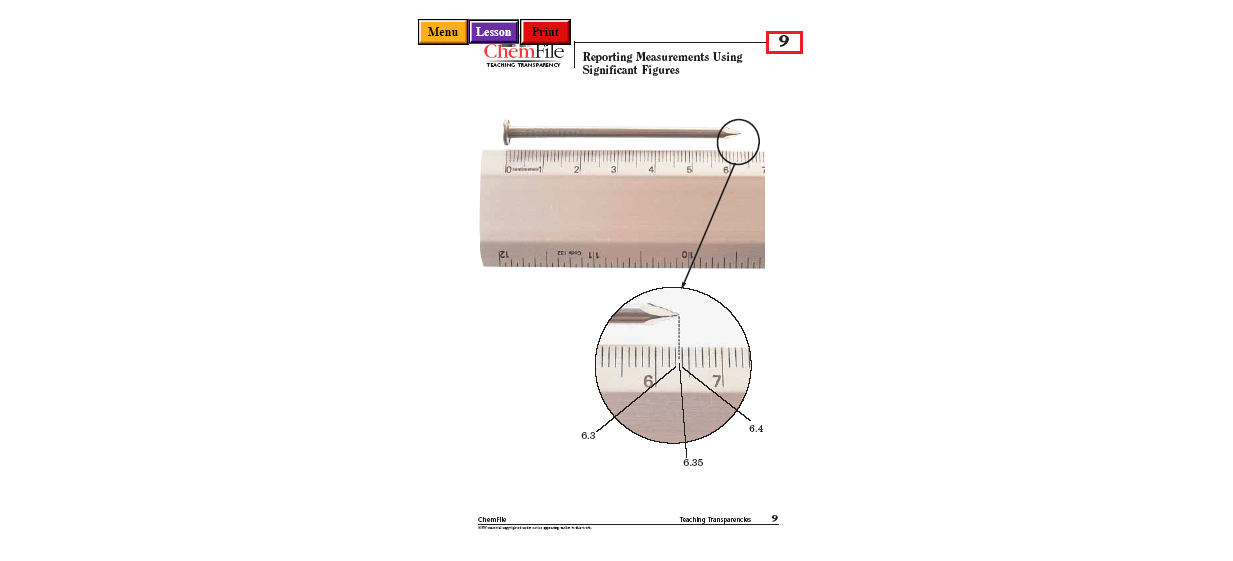 Uncertainty in Measurement
Different people may come up with the following results:

		6.34 cm
		6.35 cm
		6.36 cm
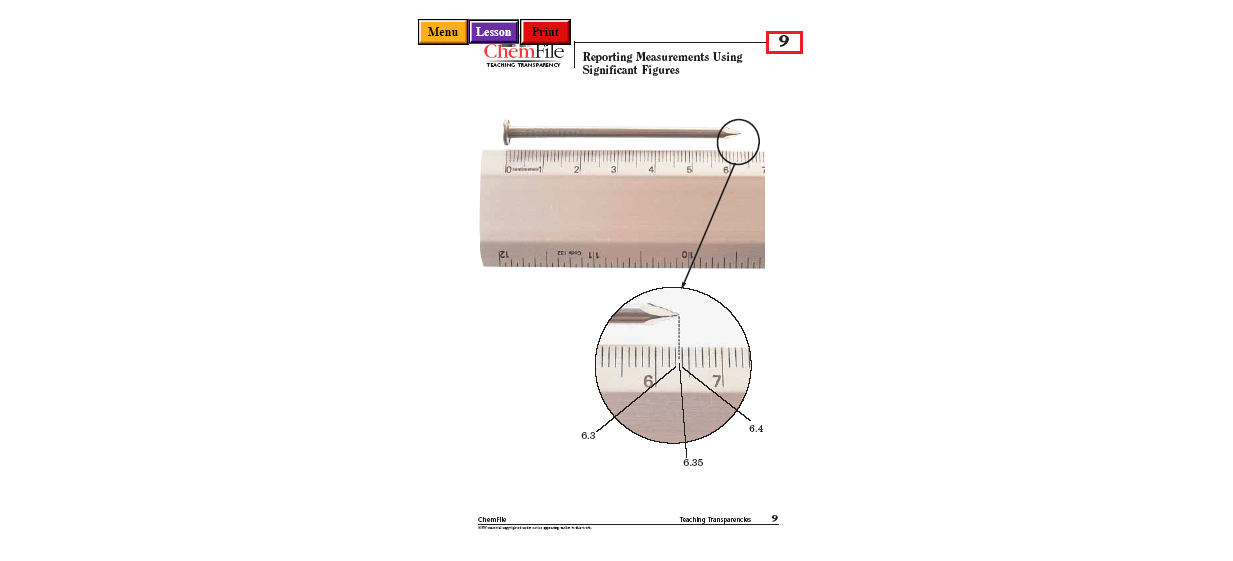 The “6.3” part of the measurements are the certain numbers because they are read directly  from the instrument
Uncertainty in Measurement
6.34 cm
		6.35 cm
		6.36 cm

            
The third digit is estimated and can vary based on the person reading the instrument  - 
It is known as the uncertain number
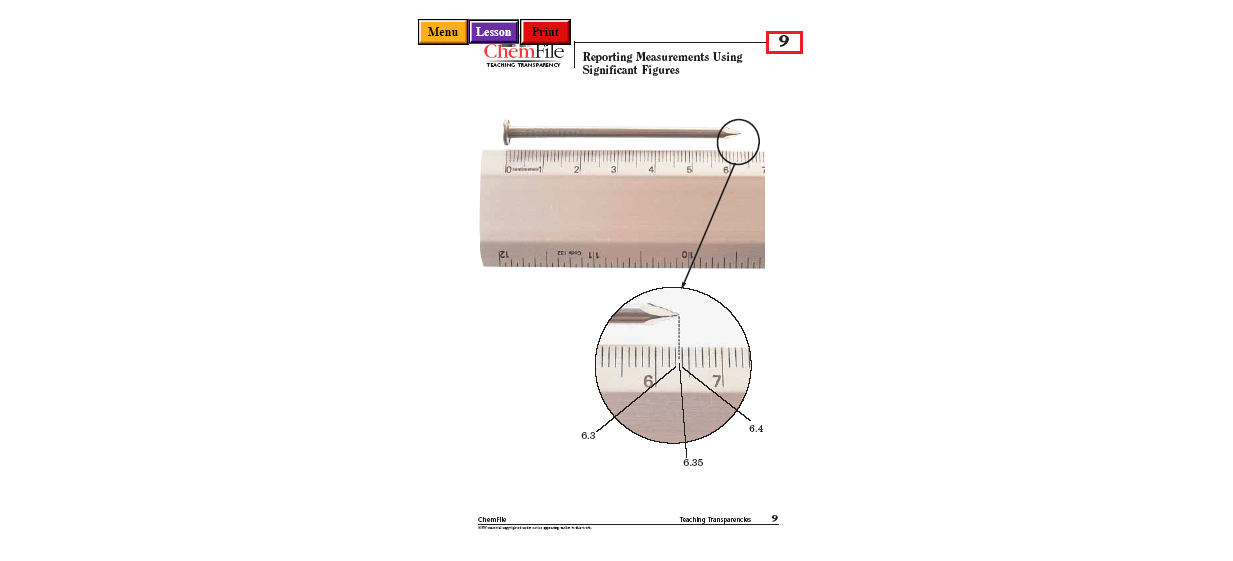 Uncertainty in Measurement
Measurements have some degree of uncertainty and the uncertainty of a measurement depends on the measuring device.

THE NUMBERS RECORDED IN A MEASUREMENT (*ALL THE CERTAIN NUMBERS PLUS THE FIRST UNCERTAIN NUMBER*) ARE KNOWN AS

                  SIGNIFICANT FIGURES
Use the graduations to find all certain digits
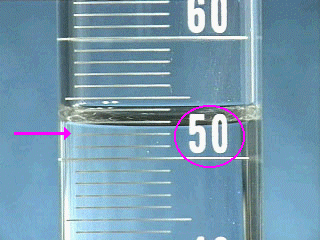 There are two unlabeled graduations below the meniscus, and each graduation represents 1 mL, so the certain digits of the reading are…
52 mL.
Estimate the uncertain digit and take a reading
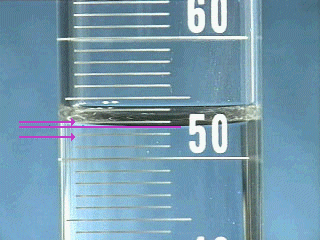 The meniscus is about eight tenths of the way to the next graduation, so the final digit in the reading is…
0.8 mL
Therefore the volume in the graduated cylinder is…
52.8 mL
10 mL Graduate
What is the volume liquid in the graduate?
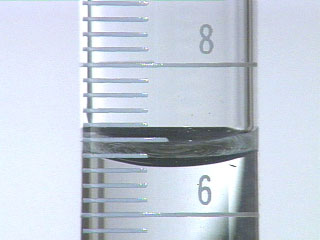 6
_ . _ _ mL
6
2
25mL graduated cylinder
What is the volume of liquid in the graduate?
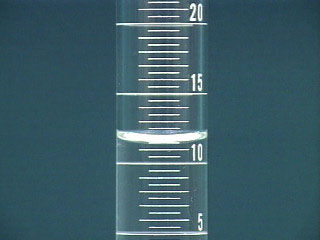 1
1
_ _ . _ mL
5
100mL graduated cylinder
What is the volume of liquid in the graduate?
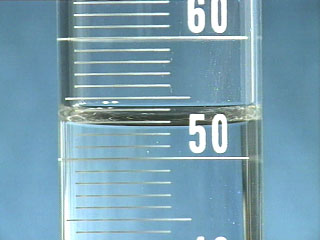 7
5
2
_ _ . _ mL
Self Test
Examine the meniscus below and determine the volume of liquid contained in the graduated cylinder.
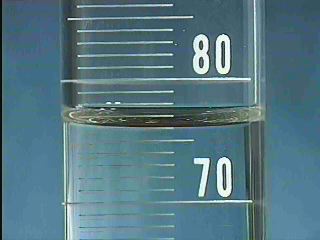 The cylinder contains:
7
6
_ _ . _ mL
0
Some science humor for you 
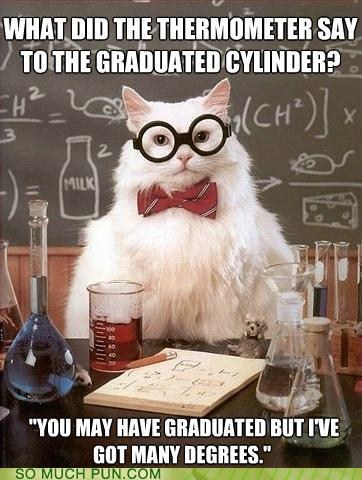 Uncertainty in Measurement
Remember, a digit that must be estimated in a measurement is called uncertain.  A measurement always has some degree of uncertainty.

  We signify the degree of certainty for a measurement by the number of significant figures we record.
Precision and Accuracy
Accuracy refers to the agreement of a particular value with the true value.
	Precision refers to the degree of  agreement among several measurements made in the same manner.
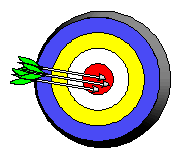 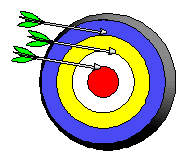 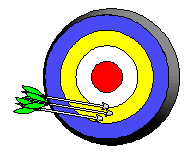 Precise but not accurate
Neither accurate nor precise
Precise AND accurate
Scientific Notation
In science, we deal with some very LARGE numbers:
1 mole = 602000000000000000000000
In science, we deal with some very SMALL numbers:
Mass of an electron =
0.000000000000000000000000000000091 kg
Imagine the difficulty of calculating the mass of 1 mole of electrons!
0.000000000000000000000000000000091 kg
             x 602000000000000000000000
???????????????????????????????????
Ahhh… that is cray cray!
Scientific Notation:
A method of representing very large or very small numbers in the form:
		      M x 10n
M is a number between 1 and 10

  n is an integer
.
2 500 000 000
9
7
6
5
4
3
2
1
8
Step #1: Insert an understood decimal point
Step #2: Decide where the decimal must end     
            up so that one number is to its left
Step #3: Count how many places you bounce 
            the decimal point
Step #4: Re-write in the form M x 10n
2.5 x 109
The exponent is the number of places we moved the decimal.
0.0000579
1
2
3
4
5
Step #2: Decide where the decimal must end     
            up so that one number is to its left
Step #3: Count how many places you bounce 
            the decimal point
Step #4: Re-write in the form M x 10n
5.79 x 10-5
The exponent is negative because the number we started with was less than 1.
Using Scientific Notation
Any number can be represented as the product of a number between 1 and 10 AND a power of 10 (either positive or negative). 

  The power of 10 depends on the number of places the decimal point is moved and in which direction.
Using Scientific Notation
When changing a standard number TO scientific notation, the direction that the decimal moves in the number to form a coefficient between one and 10 will affect the charge of the power of 10 in the scientific notation:

If the decimal point is moved to the left the power of 10 is positive.

     Ex.  340002     3.40002 x 105
Using Scientific Notation
If the decimal point is moved to the right from the original number to the scientific notation format the power of 10 is negative


     Ex:   .00789     7.89  x  10-3
PERFORMING CALCULATIONS IN SCIENTIFIC NOTATION
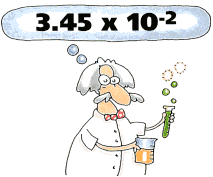 ADDITION AND SUBTRACTION
Review:
Scientific notation expresses a number in the form:
M x 10n
n is an integer
1  M  10
IF the exponents are the SAME, we simply add or subtract the numbers in front and bring the exponent down unchanged.
4 x 106
+ 3 x 106
7
x 106
The same holds true for subtraction in scientific notation.
4 x 106
- 3 x 106
1
x 106
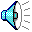 If the exponents are NOT the same, we must move a decimal to make them the same.
4 x 106
+ 3 x 105
40.0   x 105
4.00 x 106
Student A
+ 3.00 x 105
To avoid this problem, move the decimal on the smaller number!
NO!
 Is this good scientific notation?
43.00
x 105
= 4.300 x 106
4.00 x 106
Student B
.30 x 106
+ 3.00 x 105
YES!
 Is this good scientific notation?
4.30
x 106
A Problem for you…
2.37 x 10-6
+ 3.48 x 10-4
Solution…
002.37 x 10-6
2.37 x 10-6
0.0237 x 10-4
+ 3.48 x 10-4
3.5037 x 10-4
Multiplying Exponential Numbers
When multiplying numbers in scientific notation, first multiply the coefficients, then ADD the exponents of the powers of 10


        EX.    (3.2  x 103) (4.5 x 105) =
						14.4  x  108
Dividing Exponential Numbers
When dividing numbers in scientific notation, first divide the coefficients, then SUBTRACT the exponents of the powers of 10


          EX.     8.2  x 106
                           4.5 x 105          =    1.8  x  101
=
EXP
EXP
ENTER
EE
EE
Using your Calculator with Scientific Notation
(5.44 × 107 g) ÷ (8.1 × 104 mol) =
Type on your calculator:
5.44
7
8.1
4
÷
= 671.6049383
= 670 g/mol
= 6.7 × 102 g/mol
Significant Figures & Calculations
Chemistry involves many types of calculations that contain measurements and thus numbers with uncertainties.

Mathematicians have studied how uncertainty accumulates through series of calculations and have designed a set of rules to determine how many significant figures the calculations should have.

First, we need to learn how to count the significant figures in a given number.
Rules for Counting Significant Figures - Details
Nonzero integers: always count as significant figures.

3456 has 
4 sig figs.
Rules for Counting Significant Figures - Details
Zeros: There are 3 classes of “zeros”

 1.  	Leading zeros (zeros to the left)do not count as significant figures.
0.0486 has
3 sig figs.
Rules for Counting Significant Figures - Details
Zeros:
Captive zeros (zero sandwiches)always count as significant figures.
16.07 has
4 sig figs.
Rules for Counting Significant Figures - Details
Zeros:
3. Trailing zeros (zeros to the right) are significant only if the number contains a decimal point anywhere in the number.
9.300 has
4 sig figs.
Rules for Counting Significant Figures - Details
Exact numbers: have an infinite number of significant figures.  These are numbers that are determined by counting or by definition:
1 inch  =  2.54 cm, exactly
Ex. 25 students /class
Sig Fig Practice #1
How many significant figures in each of the following?
1.0070 m 
5 sig figs
17.10 kg 
4 sig figs
100,890 L 
5 sig figs
3.29 x 103 s 
3 sig figs
0.0054 cm 
2 sig figs
3,200,000 
2 sig figs
Rules for Significant Figures in Mathematical Operations
Multiplication and Division:  number of sig figs in the result equals the number in the least precise measurement used in the calculation.
6.38 x 2.0  =
12.76  13 (2 sig figs)
Sig Fig Practice #2
Calculation
Calculator says:
Answer
22.68 m2
3.24 m x 7.0 m
23 m2
100.0 g ÷ 23.7 cm3
4.22 g/cm3
4.219409283 g/cm3
0.02 cm x 2.371 cm
0.05 cm2
0.04742 cm2
710 m ÷ 3.0 s
236.6666667 m/s
240 m/s
5870 lb·ft
1818.2 lb x 3.23 ft
5872.786 lb·ft
2.9561 g/mL
2.96 g/mL
1.030 g ÷ 2.87 mL
Rules for Significant Figures in Mathematical Operations
Addition and Subtraction:  The number of decimal places in the result equals the number of decimal places in the least precise measurement.
6.8 + 11.934 =
18.734  18.7
Sig Fig Practice #3
Calculation
Calculator says:
Answer
10.24 m
3.24 m + 7.0 m
10.2 m
100.0 g - 23.73 g
76.3 g
76.27 g
0.02 cm + 2.371 cm
2.39 cm
2.391 cm
713.1 L - 3.872 L
709.228 L
709.2 L
1821.6 lb
1818.2 lb + 3.37 lb
1821.57 lb
0.160 mL
0.16 mL
2.030 mL - 1.870 mL
Commonly Used Prefixes in the SI(metric system)
Prefix       Symbol           Meaning             Power of 10 for
                                                                         Scientific Notation
mega          M                   1 000 000                        106 

kilo              k                       1 000                              103

deci             d                          0.1                                 10-1

centi           c                          0.01                               10-2

milli           m                       0.001                              10-3

micro         μ                   0.000 0001                       10-6
Length Units in Metric System
Unit                             Symbol                     Meter Equivalent                
kilometer                      km                        1 000 m or 103 m

meter                               m  (BASE UNIT)            1 M

decimeter                     dm                            0.1 m or  10-1 m

centimeter                    cm                          0.01 m or  10-2 m

millimeter                    mm                       0.001 m or  10-3 m

micrometer                  μm                 0.000 0001 m or 10-6 m
FACTOR LABELING/DIMENSIONAL ANALYSIS
Much of chemistry involves solving problems.

Scientists use conversion factors to help change from one unit to another.
CONVERSION EXAMPLE
A person wants to order a belt from another country. His waist is 26” but the belt comes in metric units of cm.   What size should he order?

 First, determine the relationship between the two units:
                    1 in  = 2.54 cm
CONVERSION EXAMPLE
Next, establish a conversion factor

        Since 1 in = 2.54 cm ……… 

Possible conversion factors for this relationship would be:
                 2.54 cm       or           1 in
                  1 in                          2.54 cm
CONVERSION EXAMPLE
Next, use the conversion factor  to convert the size of the belt from the one unit to another with a format known as  factor-label  or dimensional analysis.

      Given value    Conversion     =       Answer
                                   Factor
   
          26 inches  2.54 cm               
                                  in    = 66.04 cm    66 cm
CONVERSION EXAMPLE
When choosing which conversion factor to use, put the unit that corresponds to the given value unit in the denominator of the conversion factor so that the given units cancel each other out.
       Given value    Conversion     =    Answer
                                     Factor
               
             26 inches     2.54 cm               
                                        in          = 66.04 cm    66 cm
METRIC CONVERSIONS
Suppose you want to determine the number of cm in 3 meters?
    
			Relationship:  1 m = 100 cm  

  First, identify your GIVEN:    3 meters


Next, identify the UNKNOWN:  # cm?????
METRIC CONVERSIONS
Determine the relationship between the GIVEN units (m) and the UNKNOWN units (cm)

        Relationship:  1 m = 100 cm  

  Possible conversion factors
         		   1 m     or    100  cm
           	         100 cm             1 m

  Factor Label:
                     3 m     100 cm   =   300 cm
                                  1 m
Problem #1
Convert 10 meters to mm
mm
10 m
1 000
10 000
mm
=
1
m
= 1x104 mm
Problem #2
Convert 0.02 kilometers to m
m
0.02 km
1 000
m
20
=
1
km
Problem #3
Convert 20 centimeters to m
m
20 cm
1
m
0.20
=
100
cm
Problem #4
Convert 5.2 kg to mg
mg
5.2 kg
1 000
g
1 000
mg
=
1
kg
1
g
= 5 200 000 mg
= 5.2x106 mg
Problem #5
Convert 1.4 days into minutes
mg
5.2 kg
1 000
g
1 000
mg
=
1
kg
1
g
= 5 200 000 mg
= 5.2x106 mg
Another Tip……
When setting up conversion factors, determine which unit is the “bigger” unit.  For example, a meter is bigger than a cm.

 Place a “1” next to the larger unit in the conversion factor and equate the smaller unit accordingly. 

 It will make calculations “easier”.
Conversion Tips
For example:  Convert from meters to cm

Relationship between units:  
		1 meter  = 100 cm   OR   0.01 m = 1 cm


Possible conversion factors:

           1 meter      VS       1  cm  
          100 cm                 0.01 m
             *choose this one
your value
accepted value
Percent Error
Indicates accuracy of a measurement
% error = 2.9 %
Percent Error
Ex: A student determines the density of a substance to be 1.40 g/mL.  Find the % error if the accepted value of the density is 1.36 g/mL.